Changes in Students’ Epistemologies
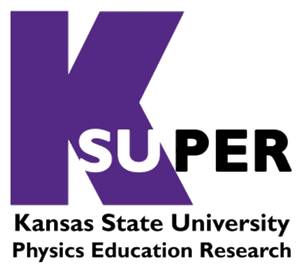 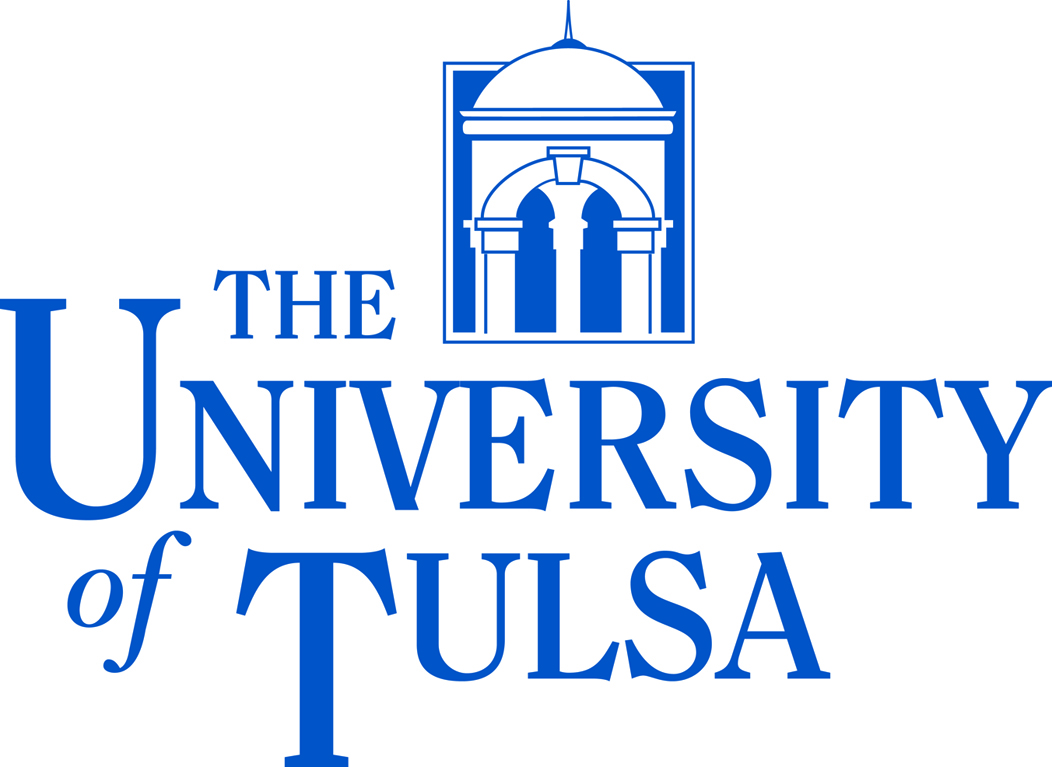 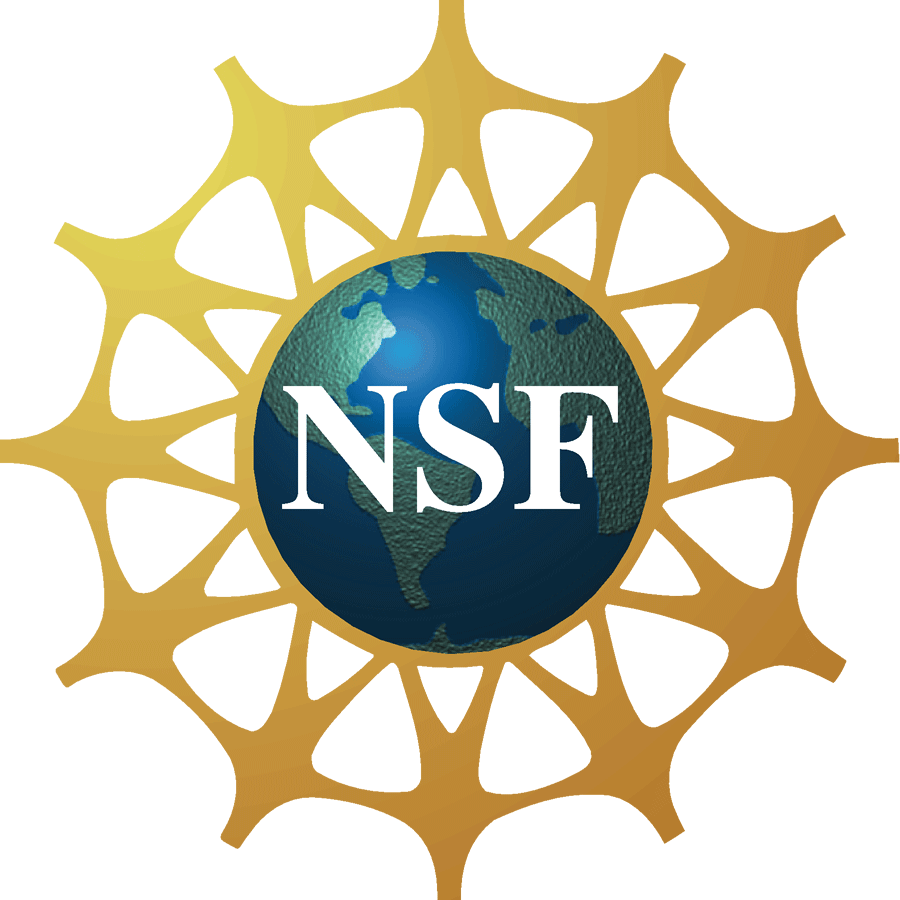 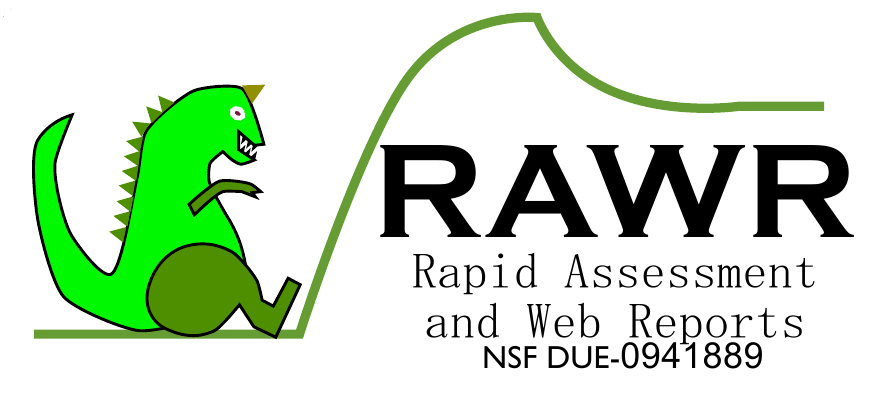 Eleanor C. Sayre
Kansas State University
esayre@ksu.edu
Timothy D. Brown
University of Tulsa
timothy-brown@utulsa.edu
The RAWR System
Questions
Conclusions
Rapid Assessment and Web Response (RAWR)  tests students over various physics topics

Online “tasks” allow large data sets, drawn weekly from Rochester Institute of Technlogy (RIT)

RIT introductory sequence is physics 1, 2, and 3, (N=100) with remedial-level classes (N=60)
How do student epistemologies change during introductory physics  instruction?

Are changes correlated to demographics groups?
Linear correlation shows very little (|r| < 0.01) correlation between data and negative linear model

Data has no effects with semester-period indicating lack of testing or ]topic effects

 Remedial classes’ scores vary  extremely with time
Results
No general decrease in epistemological sophistication during instruction
Poor negative linear fit to data

Higher volatility observed in remedial-level physics classes
Possible correlation with math instruction
Discussion
EBAPS and CLASS
Developing sophisticated epistemologies is necessary to deep understanding of physics

Physics instruction does not necessarily harm epistemological development

Instruction in expert-held physics epistemologies could increase effectiveness of classroom education
Epistemology tasks use Likert-style epistemology surveys, the EBAPS and CLASS
EBAPS
Science’s real-life applicability
Beliefs on the source of learning
CLASS
Problem Solving  Ability and Sophistication
Demographics
By task axis
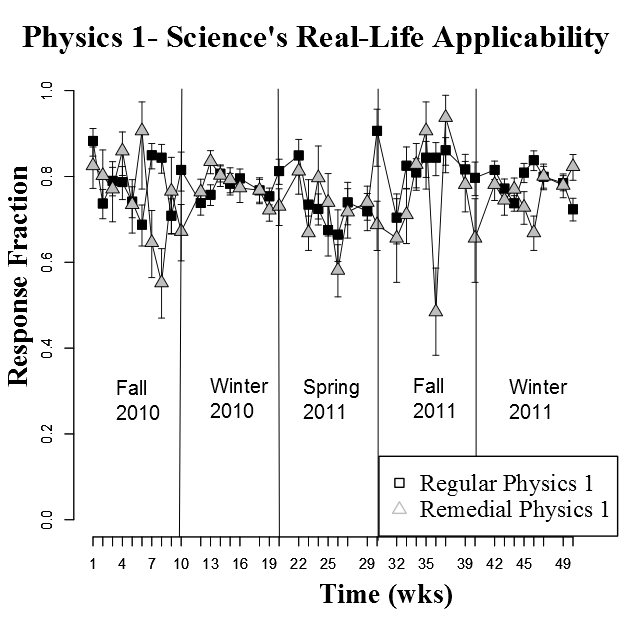 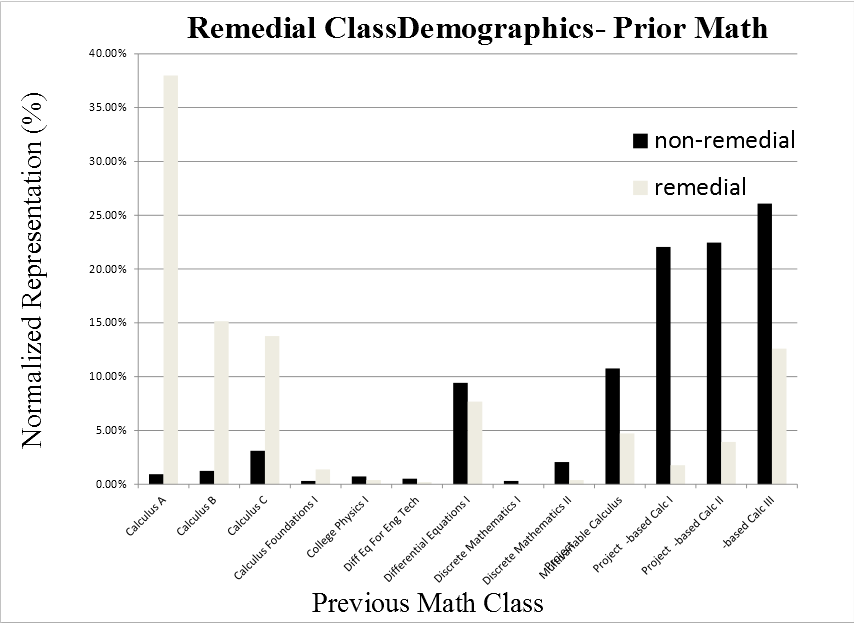 Response Curve Methodology
Implications for instruction
Between-student sampling: Every student is assigned a different task every week
Avoids test-retest effects
Course factors (topic instruction, testing) most likely to	influence task scores

Resulting response curve gives more information on within-semester trends than pre/post testing
Results suggest possible need for instruction reform
Physics: Explicit instruction in expert epistemologies
Math: Reform to studio-based instruction
References
E. F. Redish, J. M. Saul, and R. N. Steinberg, American Journal of Physics 66, 212-224 (1998).
K. Perkins, W. Adams, S. Pollock, N. Finkelstein, and C. Wiemann, Physics Education Research Conference Proceedings 790, 61–64 (2004).
E. C. Sayre, S. V. Franklin, S. Dymek, J. Clark, and Y. Sun, Phys. Rev. ST Phys. Educ. Res. 8 (2012).
A. Elby, Epistemological Beliefs Assessment for Physical Science, URL http://www2.physics.umd.edu/~elby/EBAPS/home.htm
.E. C. Sayre. “Using Extant Data to Predict Future Data.” AAPT. Jacksonville, FL. 10 Jan 2011. 

This program is funded by the National Science Foundation through grant number PHY-1157004
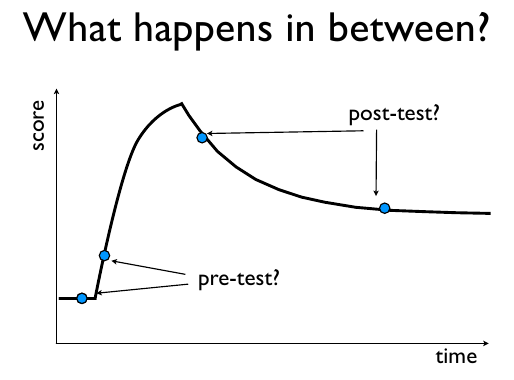 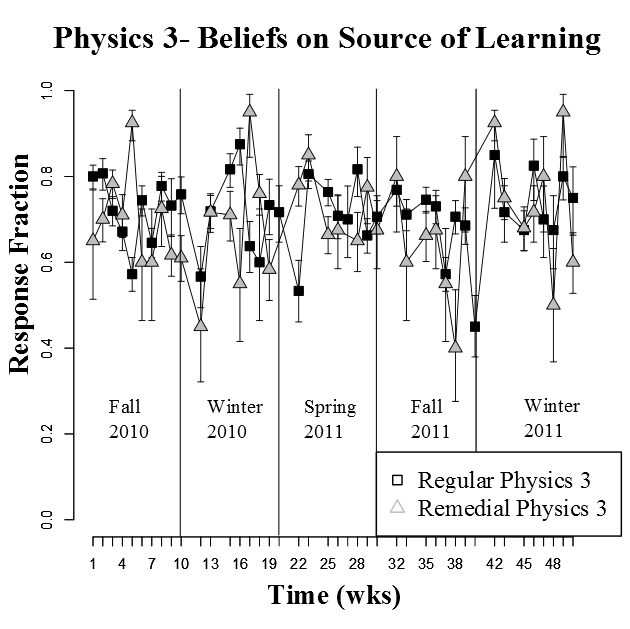 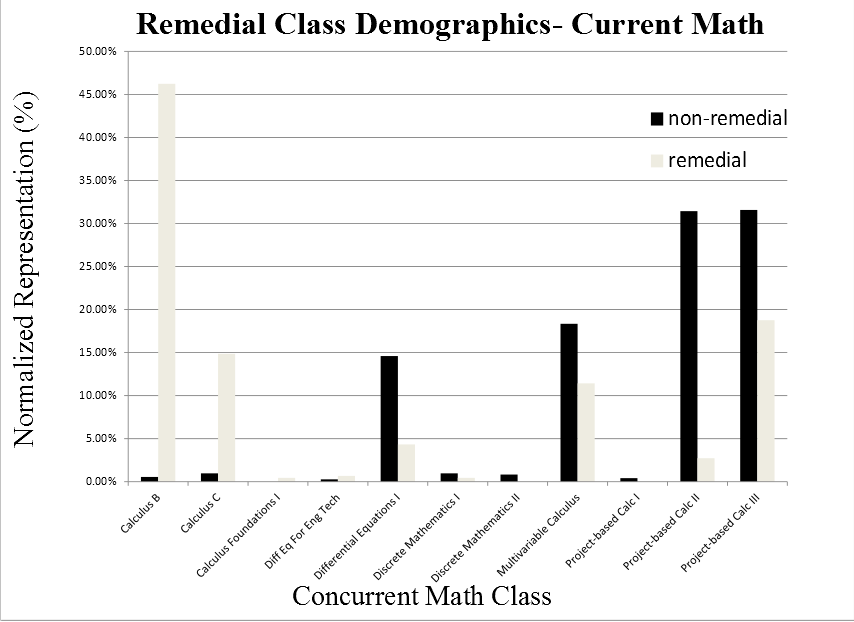 RAWR also collects demographics information
Gender, math exp., major, etc.
Allows investigation of demographics factors